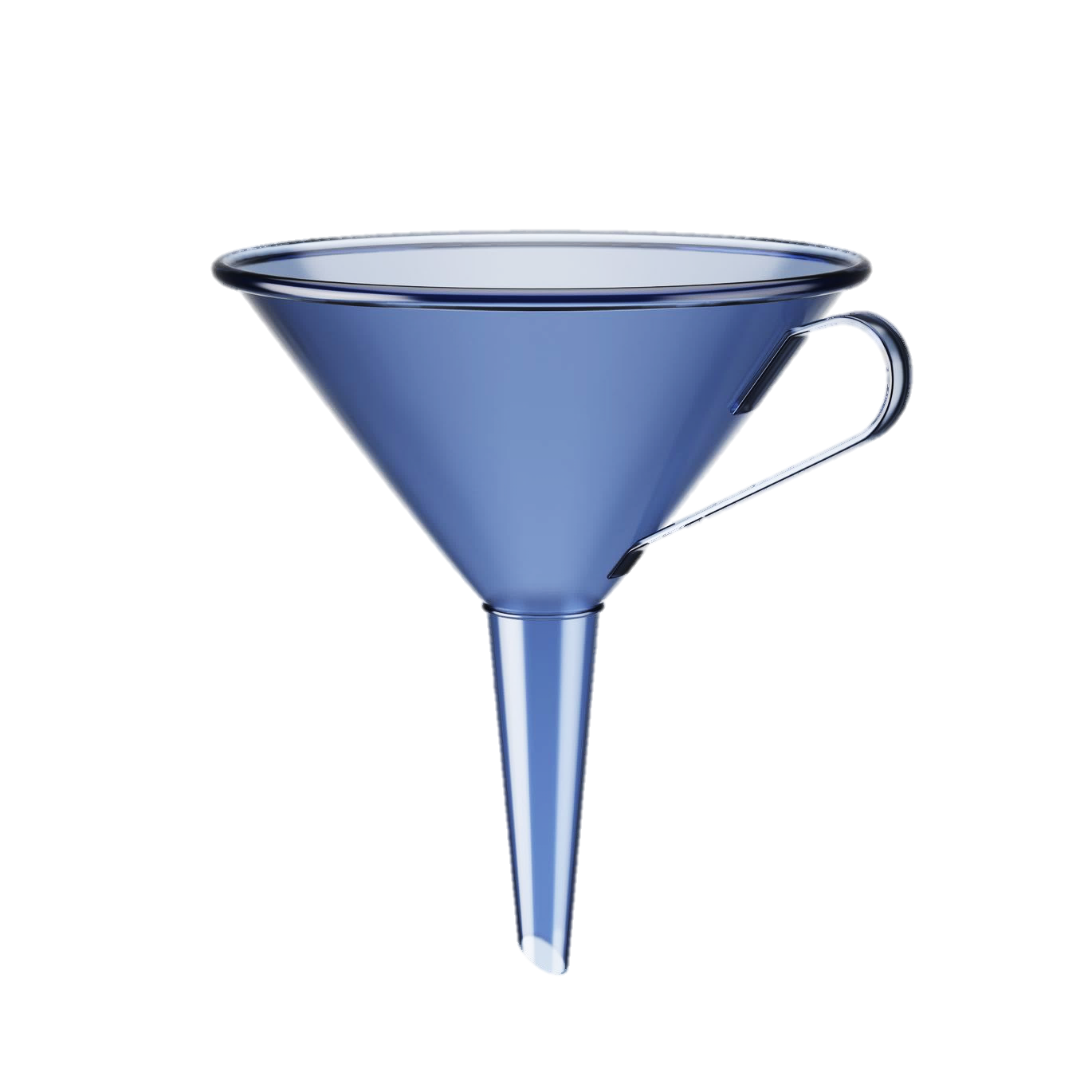 Deductive VS Inductive Reasoning
DEDUCTIVE REASONING
Aristotle (Ancient Greek Philosopher)
Start with a premise
Premises lead to a certain conclusion
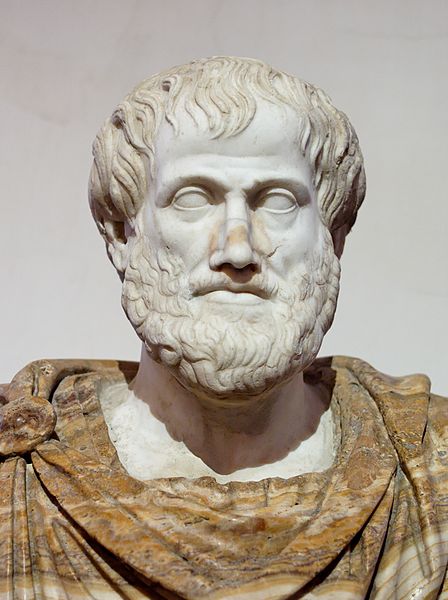 INDUCTIVE REASONING
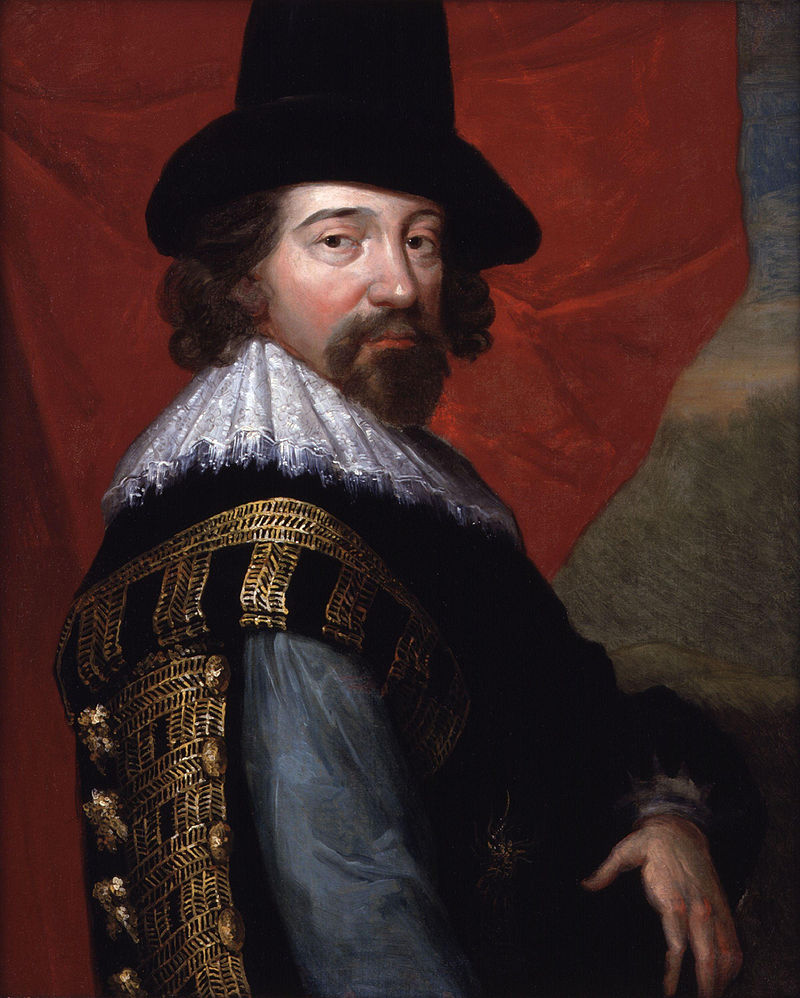 Sir Francis Bacon(17th Century English Philosopher)
Make repeated observations
Generalize repeatedly observed phenomena
INDUCTIVE REASONING
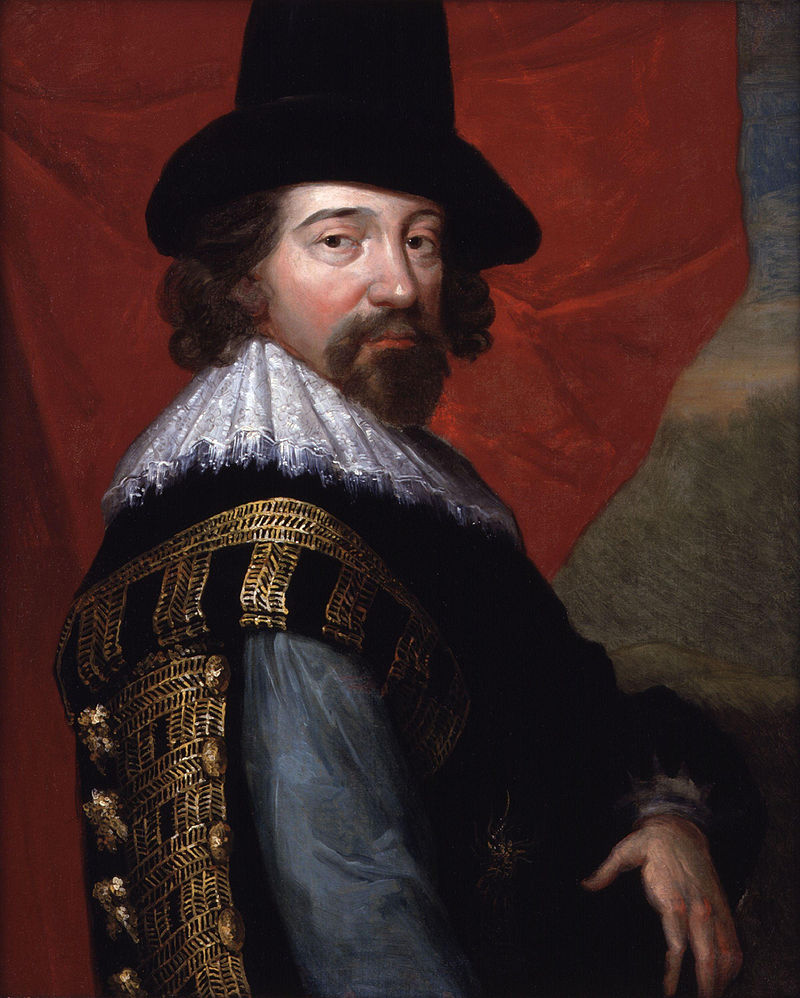 Sir Francis Bacon(17th Century English Philosopher)
Novum Organum (1620)
    (New Method)
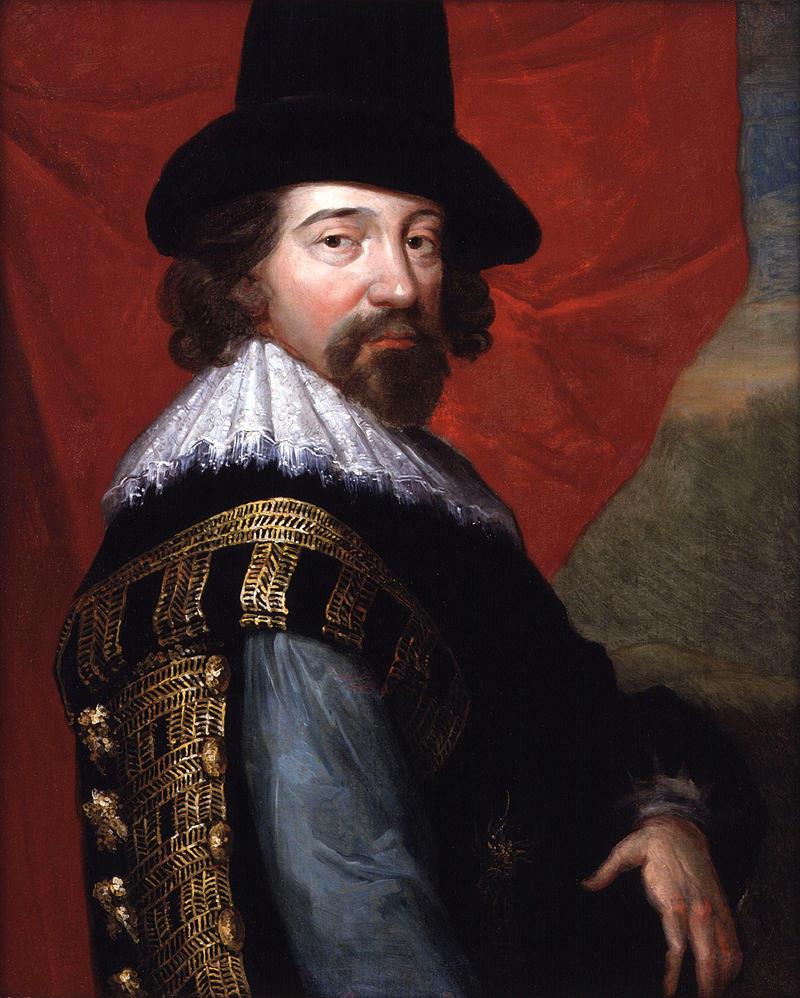 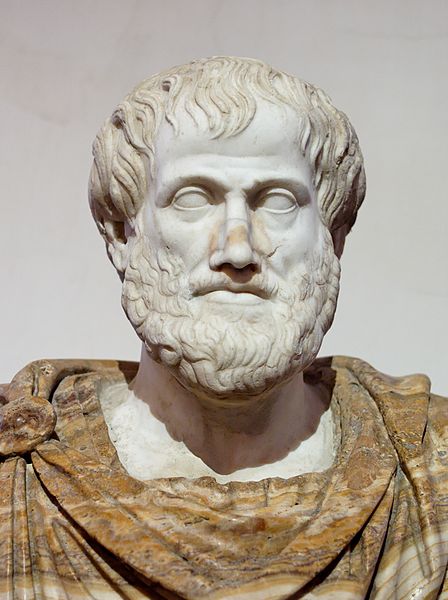 vs
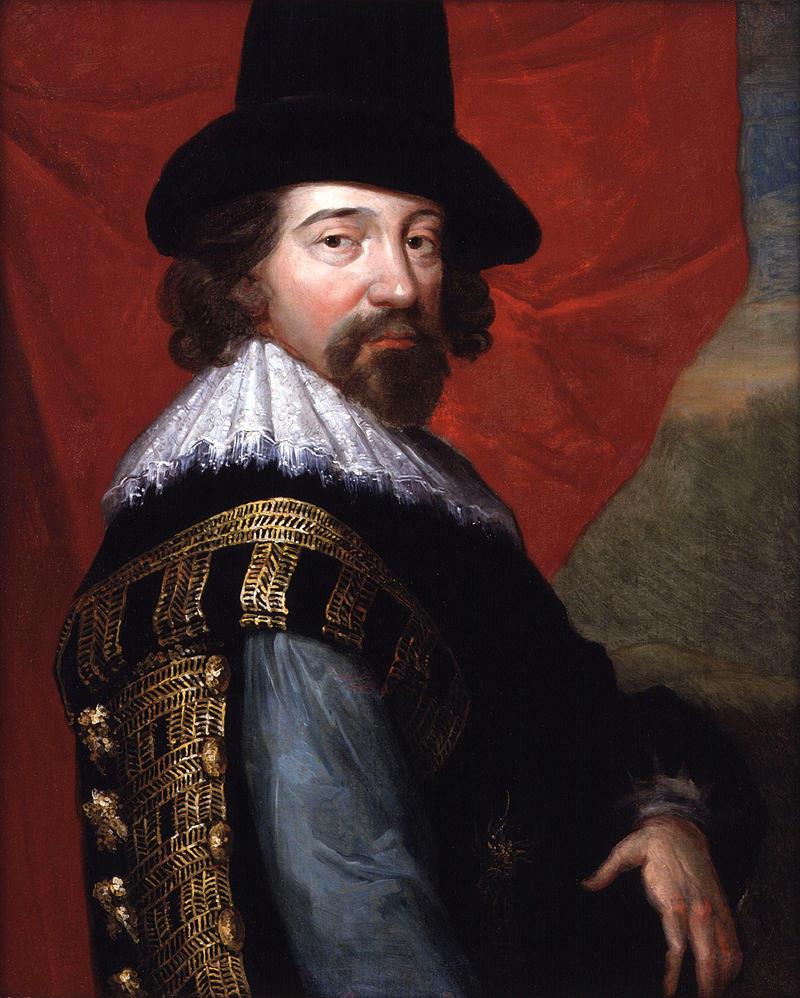 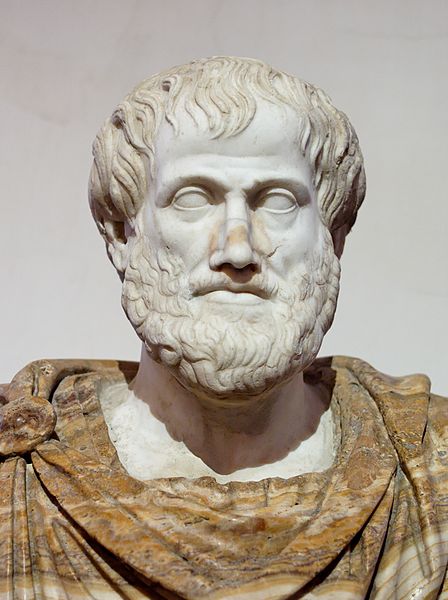 A willingness to challenge ancient authorities
GENERALIZATION
INDUCTIVE
Bottom Up
DEDUCTIVE
Top Down
SPECIFIC INSTANCE
GENERALIZATION
Note that many experts will denounce this as an oversimplification but it helps get the general idea across.
INDUCTIVE
Bottom Up
DEDUCTIVE
Top Down
SPECIFIC INSTANCE
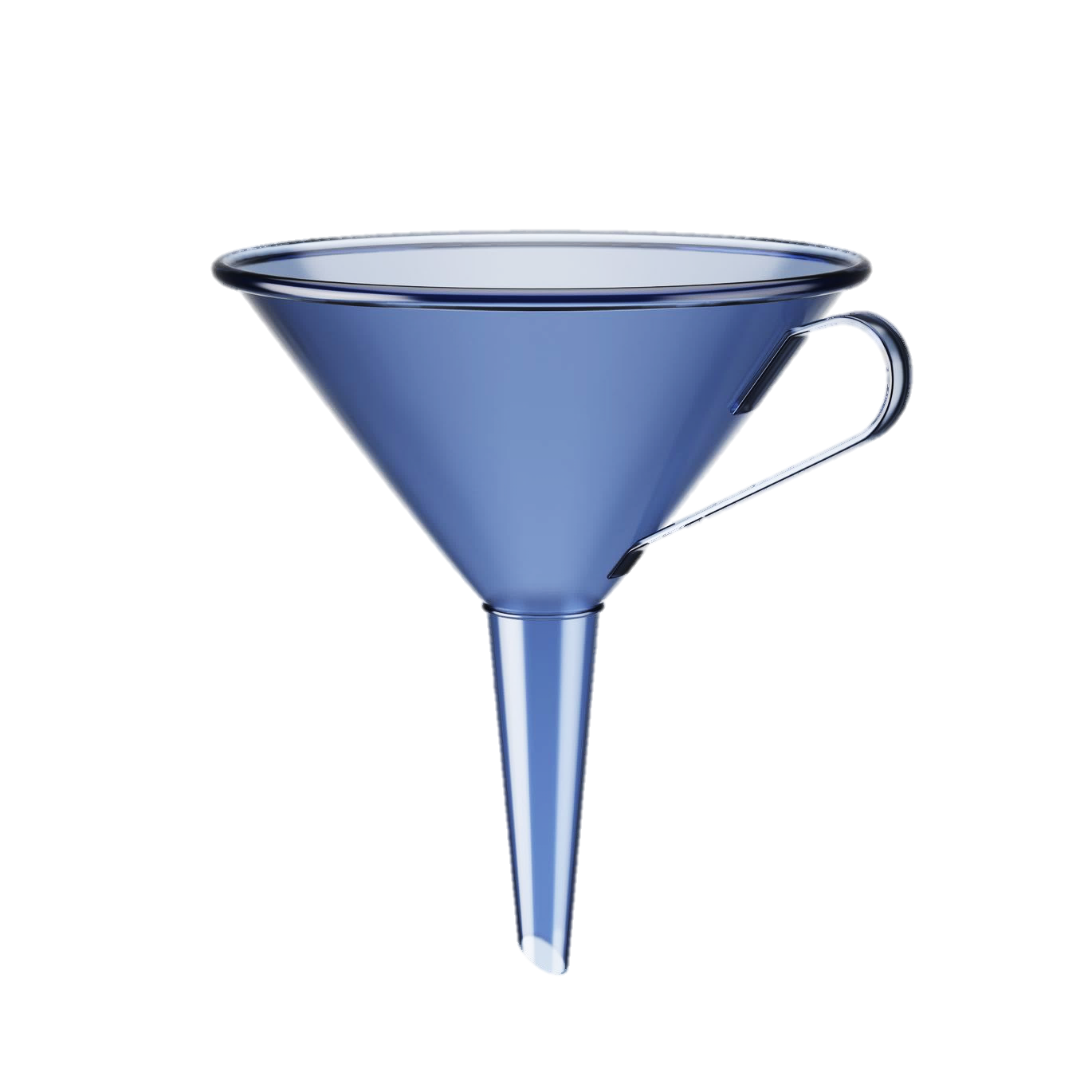 Conclusions are drawn from PREMISES.
Start With 
PREMISES
DEDUCTIVE
Some rights reserved by Kurt Raschke
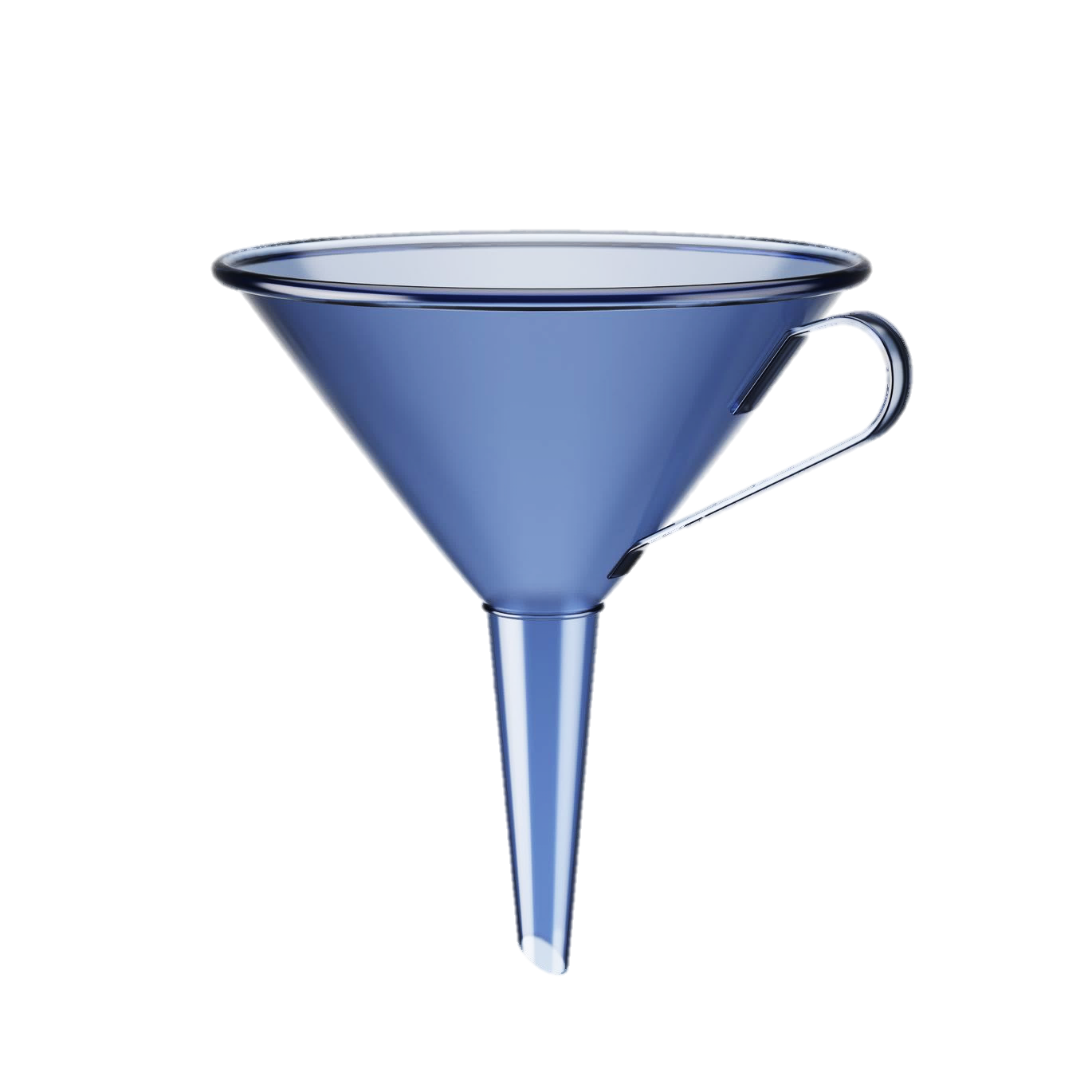 TOP DOWN LOGIC
Start With 
PREMISES
Some rights reserved by Kurt Raschke
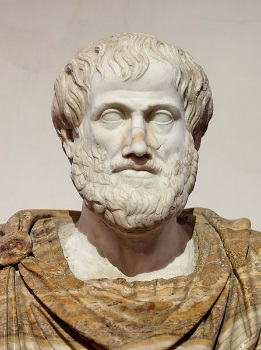 Deductive Reasoning
Premises Lead to a Certain Conclusion
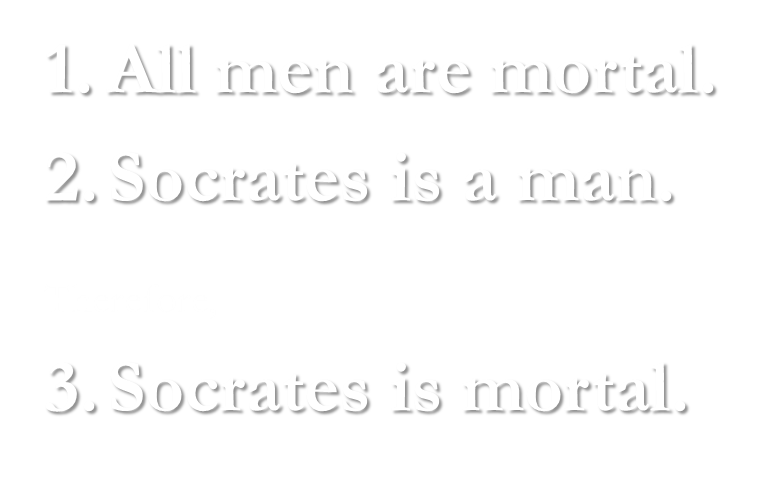 All men are mortal.
Socrates is a man.

Therefore, 
Socrates is mortal.
Premises
Conclusion
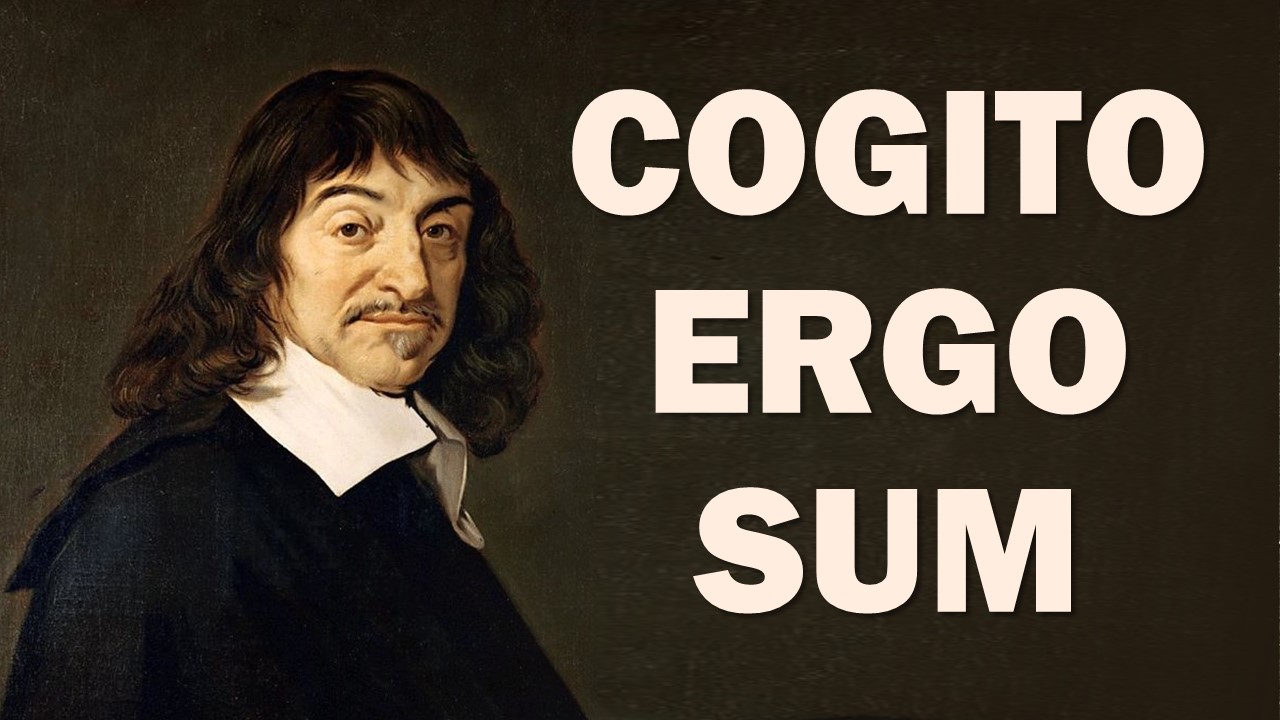 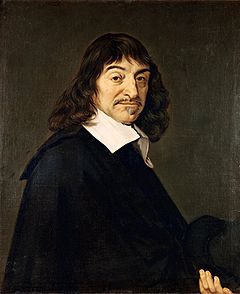 Deductive Reasoning
Premises Lead to a Certain Conclusion
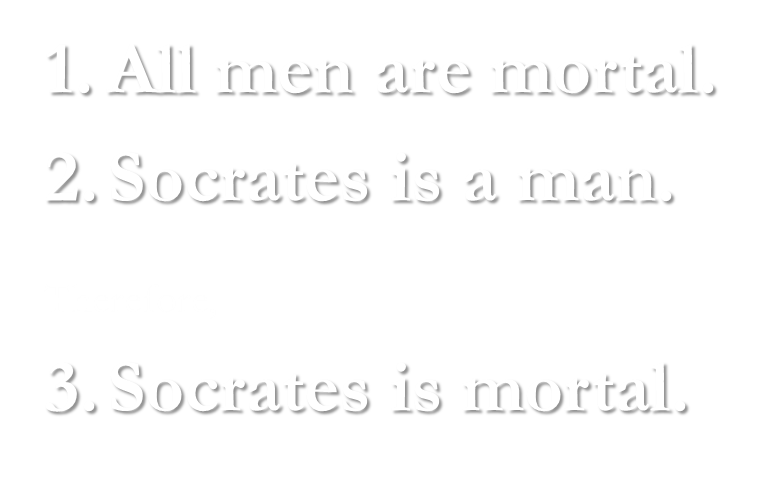 What thinks must exist.
I am thinking.

Therefore, 
I exist.
Premises
Conclusion
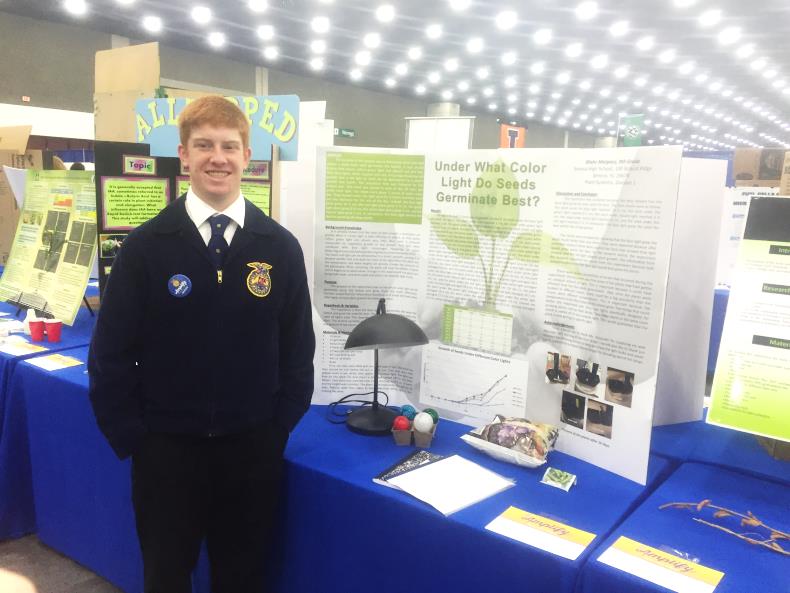 Deductive Reasoning
Premises Lead to a Certain Conclusion
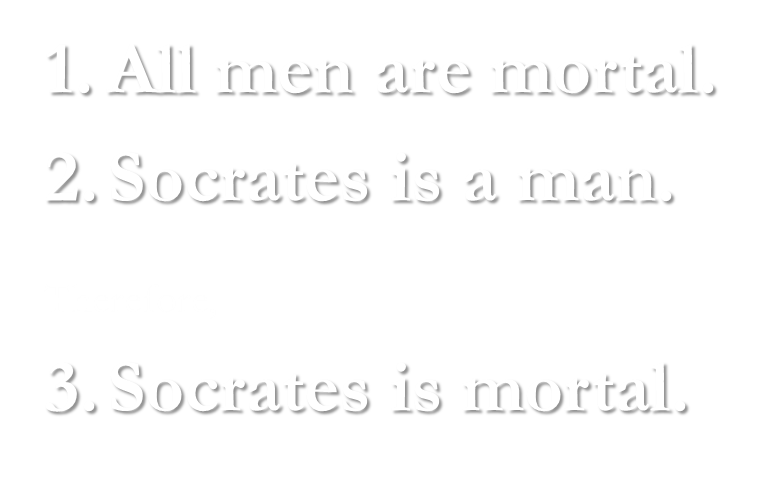 Good students pass exams.
Blake is a good student.

Therefore, 
Blake will pass his exam.
Premises
Conclusion
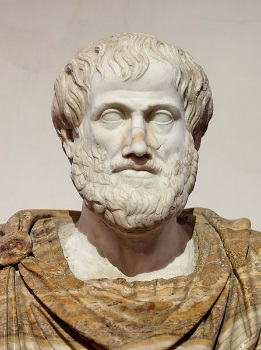 Deductive Reasoning
Premises Lead to a Certain Conclusion
All men are mortal.
Socrates is a man.

Therefore, 
Socrates is mortal.
If the conclusion is FALSE
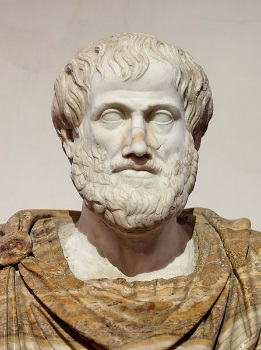 Deductive Reasoning
Premises Lead to a Certain Conclusion
Then check your PREMISES
All men are mortal.
Socrates is a man.

Therefore, 
Socrates is mortal.
If the conclusion is FALSE
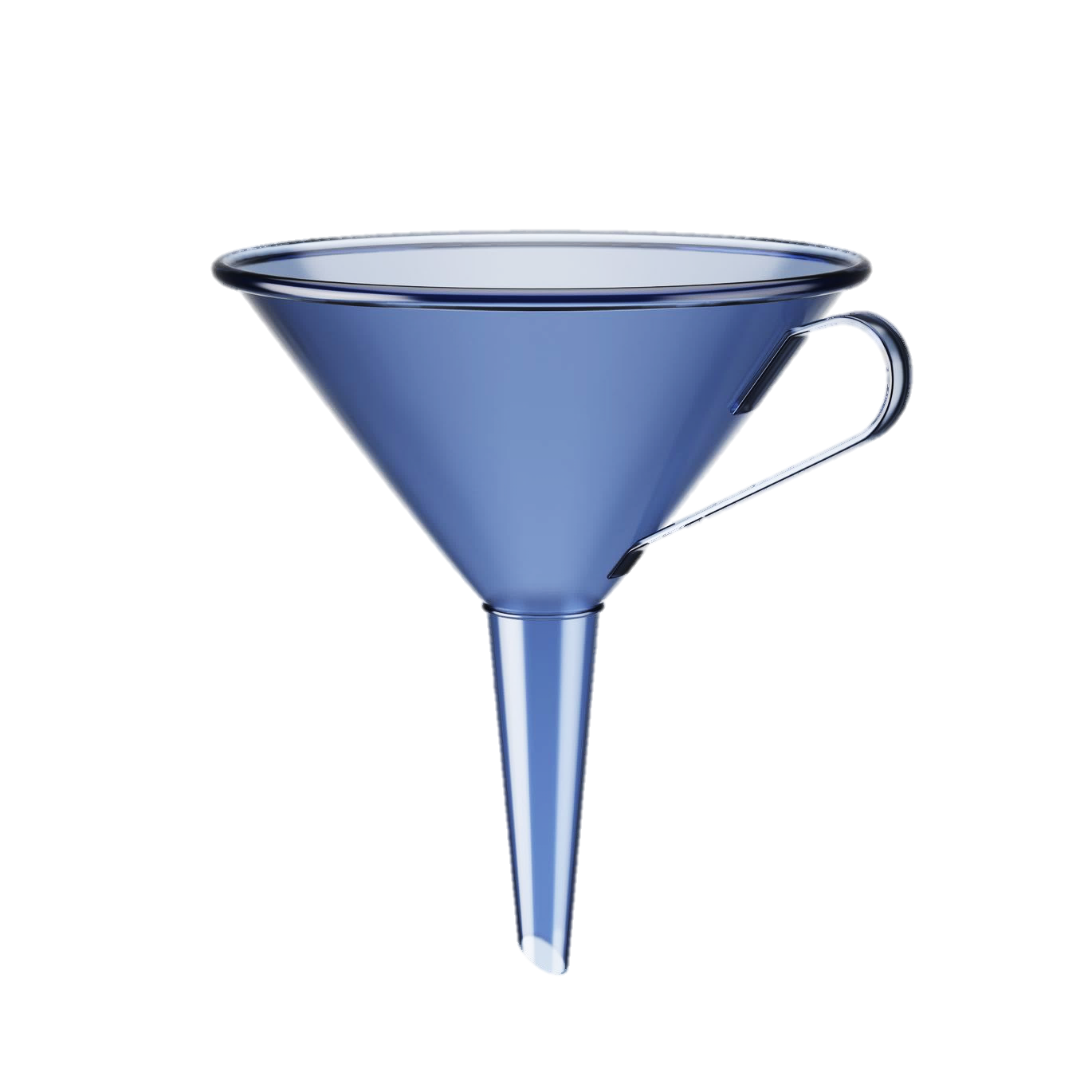 Conclusions are drawn from several  observations.
Start With OBSERVATIONS
INDUCTIVE
Some rights reserved by Kurt Raschke
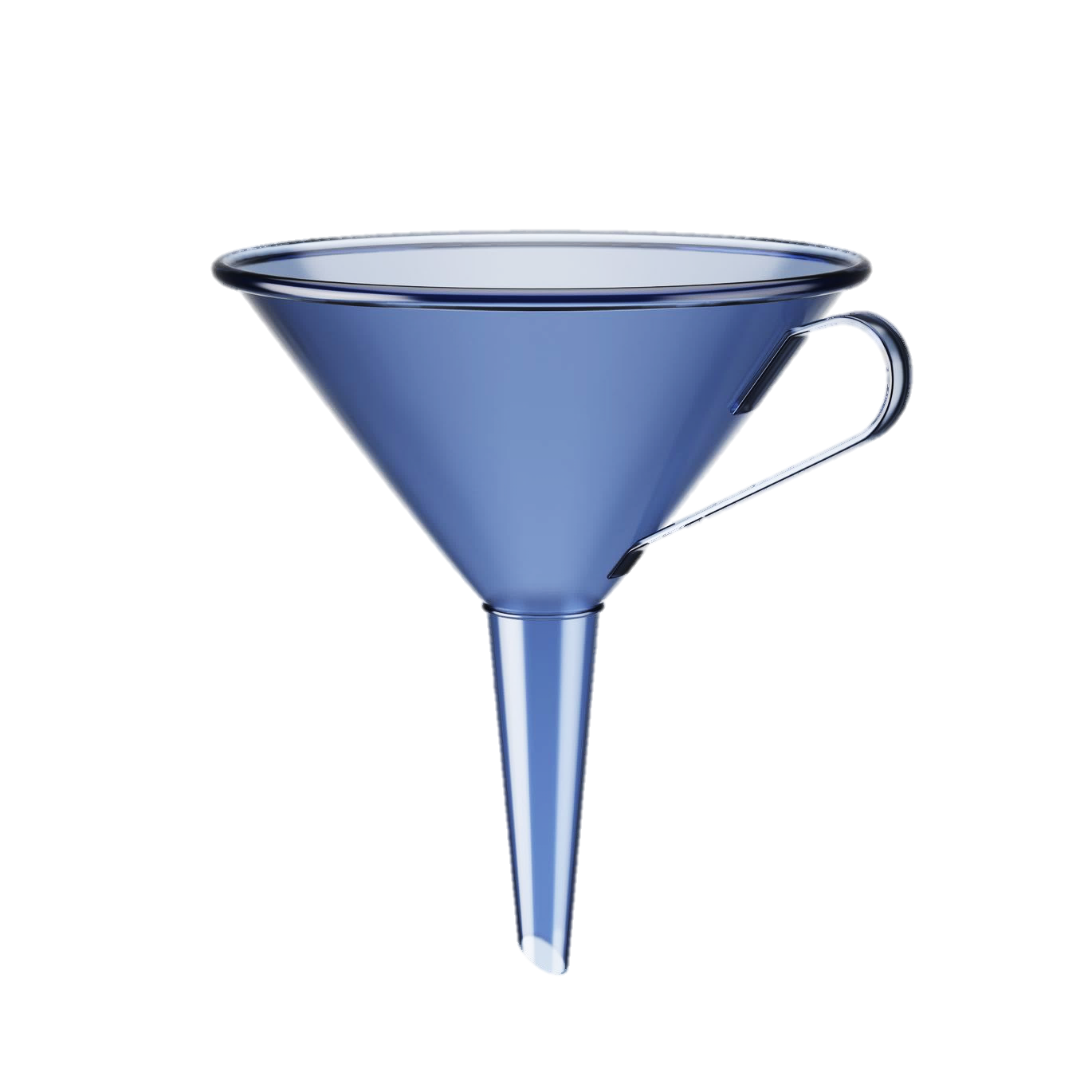 Start With OBSERVATIONS
EMPIRICISM
Some rights reserved by Kurt Raschke
CONNECT THE DOTS
The more data, the greater the probability of the conclusion being true.
CONNECT THE DOTS
The more data, the greater the probability of the conclusion being true.
CONNECT THE DOTS
The more data, the greater the probability of the conclusion being true.
CONNECT THE DOTS
The more data, the greater the probability of the conclusion being true.
CONNECT THE DOTS
The more data, the greater the probability of the conclusion being true.
CONNECT THE DOTS
The more data, the greater the probability of the conclusion being true.
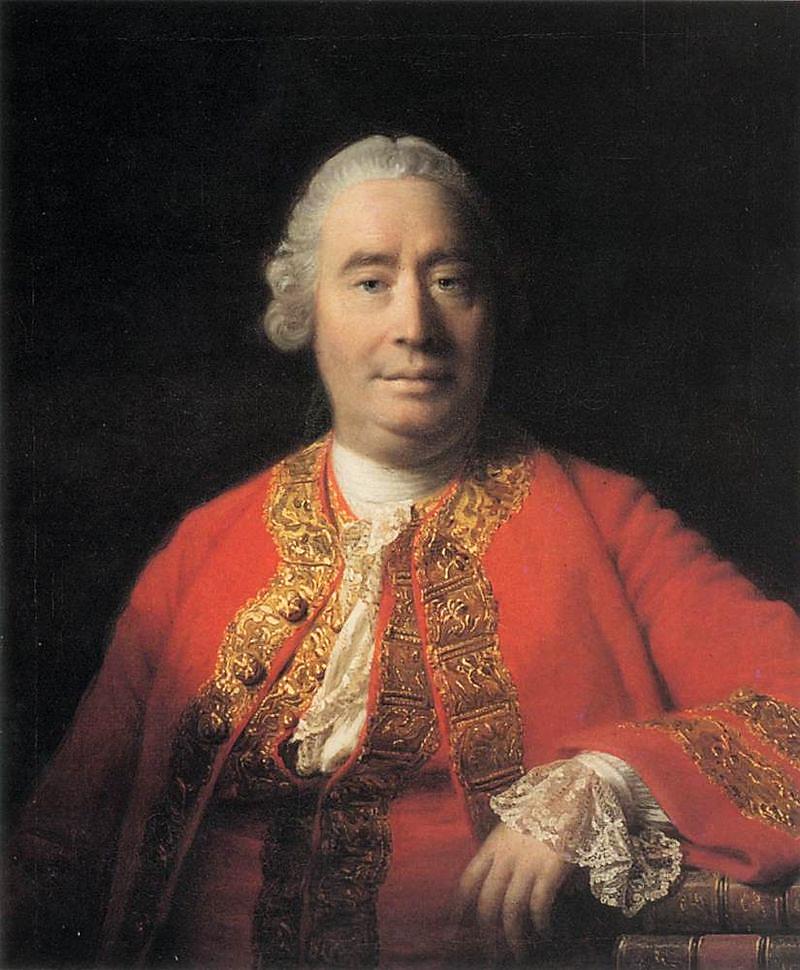 The Problem of Induction
David Hume
“Skeptical Scotsman”
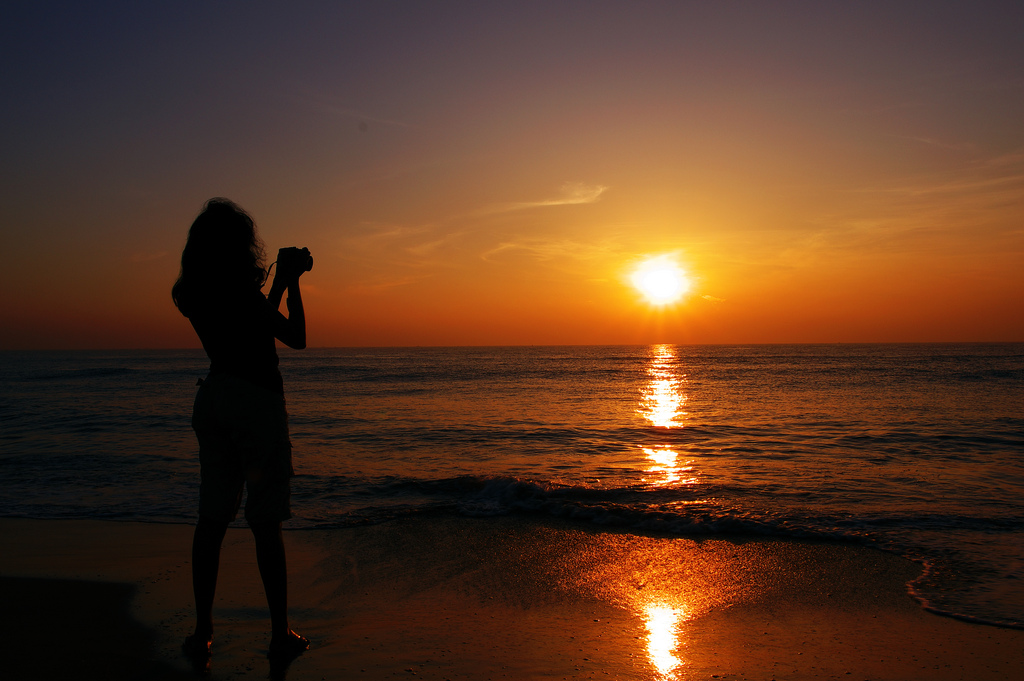 The sun always rises in the East…
Photo by Thangaraj Kumaravel
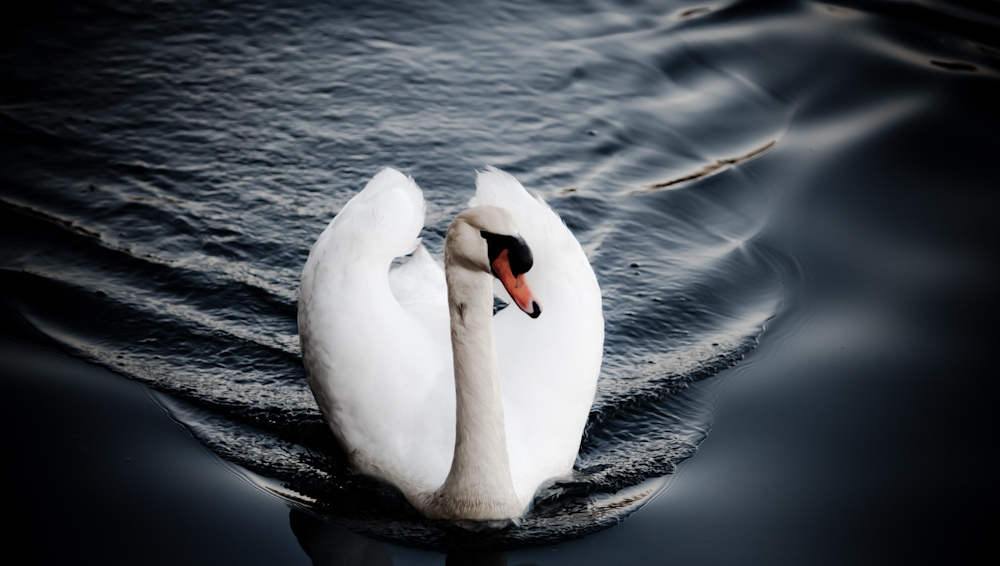 All swans are white.
Photo by Dani Vázquez
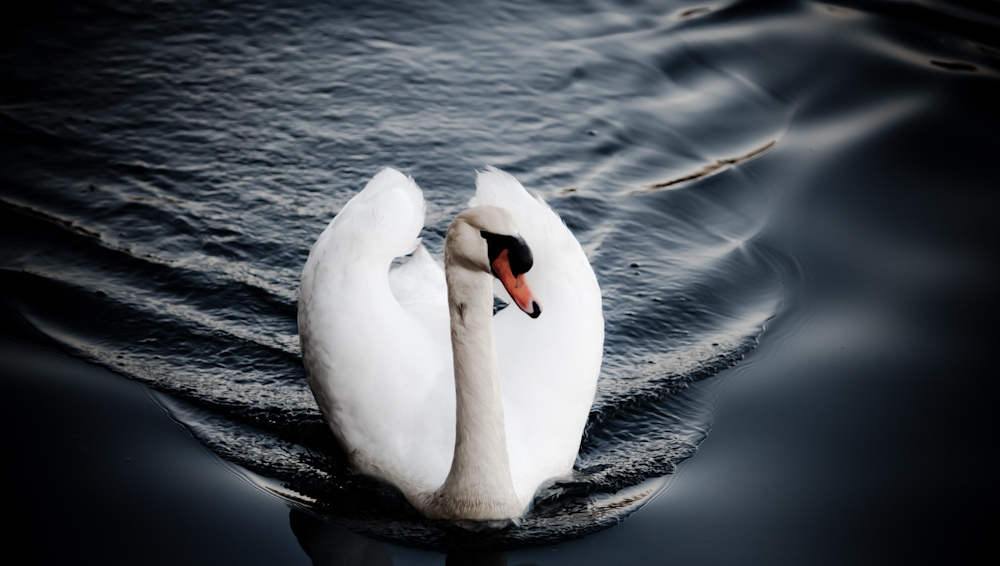 All of the swans I’ve seen are white.
Photo by Dani Vázquez
DIFFERING GOALS
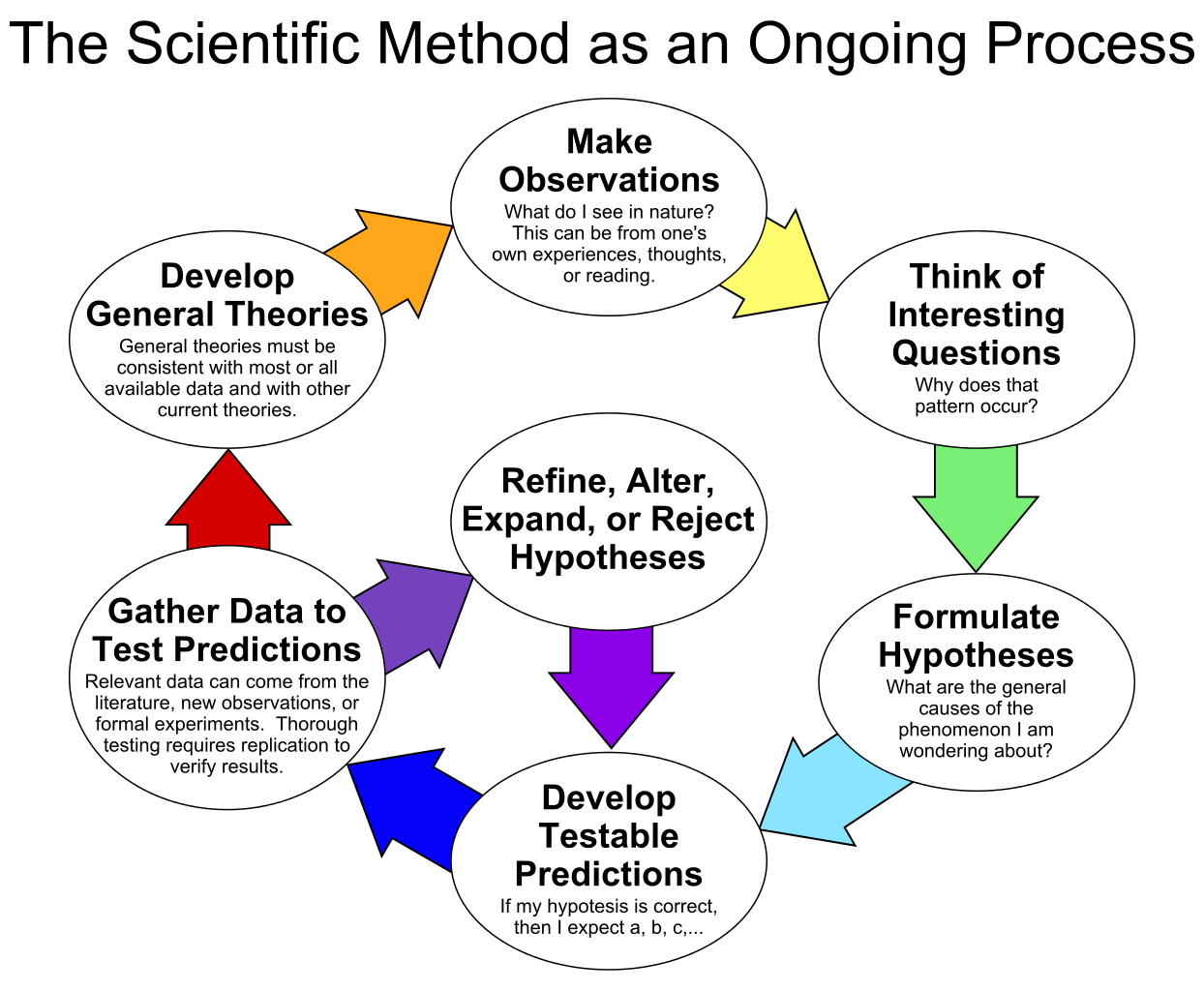 THE SCIENTIFIC METHOD
An ongoing process of induction and deduction.
Graphic Credit: ArchonMagnus
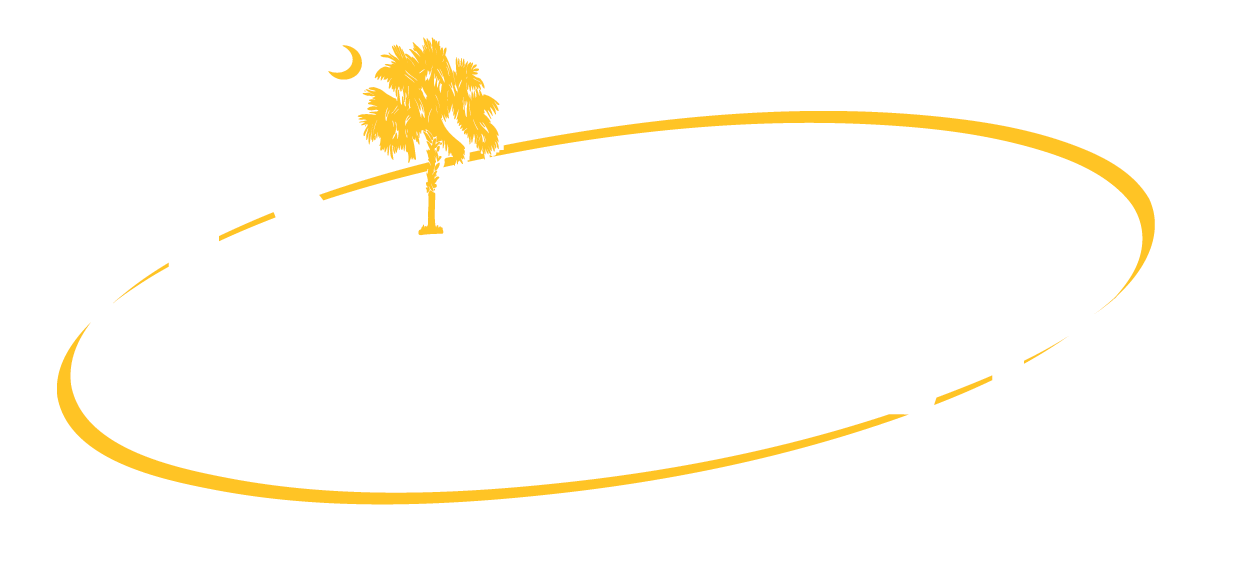 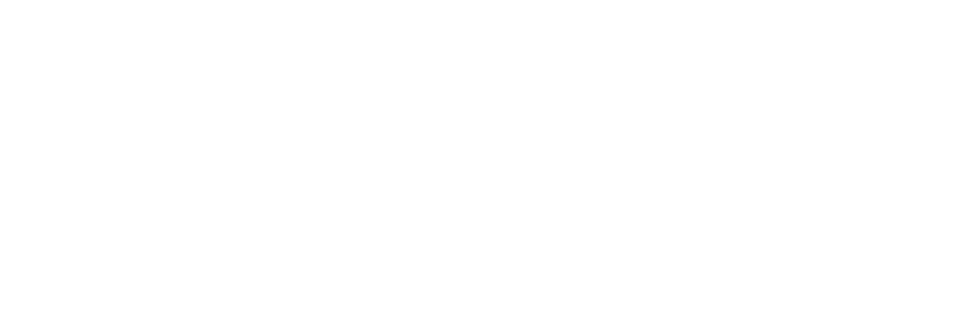 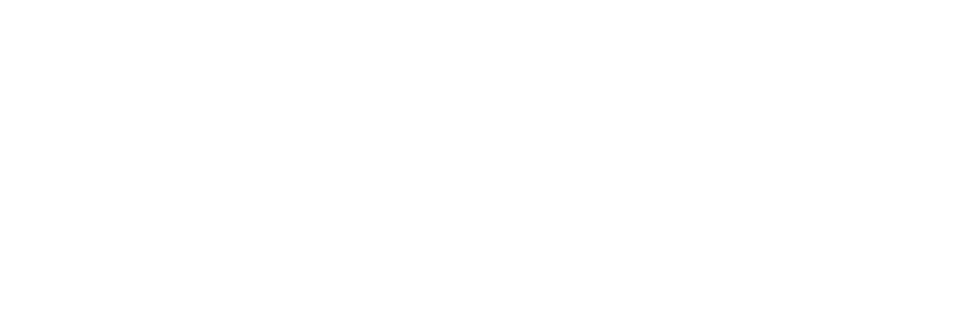